Tiết 1+2
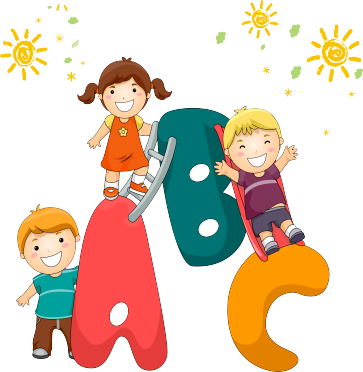 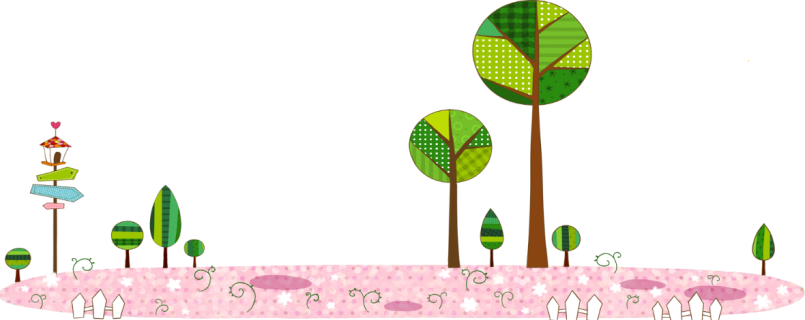 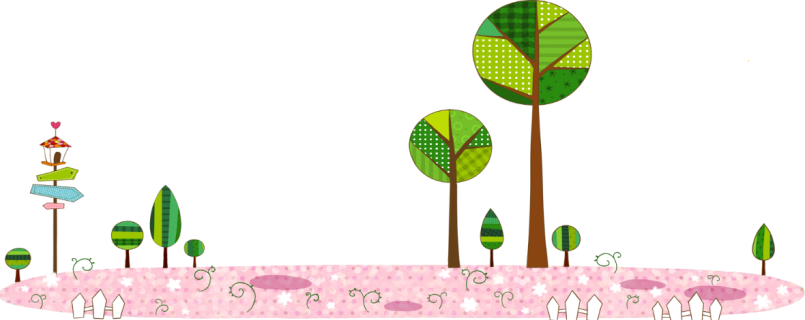 1. Tìm tên bài đọc tương ứng với nội dung bài
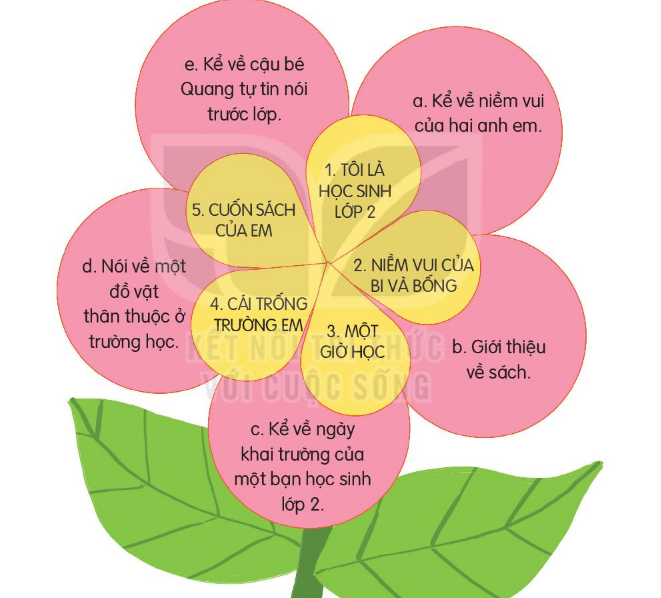 2. Chọn đọc một bài và trả lời câu hỏi
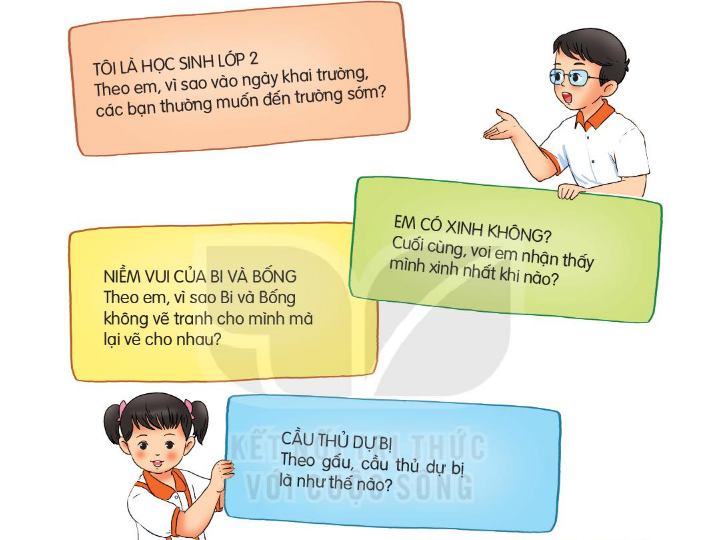 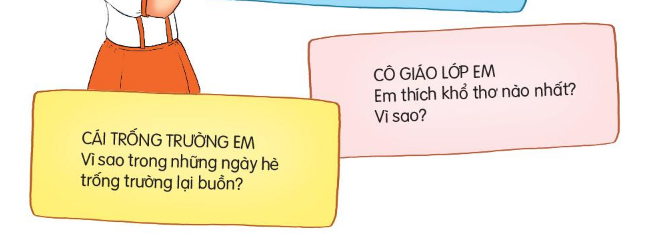